OOAD
[Speaker Notes: This presentation demonstrates the new capabilities of PowerPoint and it is best viewed in Slide Show. These slides are designed to give you great ideas for the presentations you’ll create in PowerPoint 2010!

For more sample templates, click the File tab, and then on the New tab, click Sample Templates.]
Object Oriented Methodologies
Introduction -
In late 80’s and early 90’s researchers came with methodologies of object orientation.
Some organizations use them extensively in combination with a s/w development methodology to progress from initial specification to an implementation plan to an entire team of developers and stakeholders.
Modeling language is visual , using models encourages the generation of a shared vision that may prevent problems of differing interpretation later in development.
Object Oriented Methodologies
Introduction –
Generation of Object  Modeling Notations-
First Generation –
First generation includes methodologies as:
1986 Booch methodology
1989 Bech & Cunningham developed class responsibility collaborator cards
1991 Rumbaugh proposed Object Modeling technique(OMT)
1994 Ivar Jacobson introduced use case and Object Oriented Software Engineering(OOSE)
In this generation , isolated methodologists and small groups developed techniques that solved problems they saw first-hand in Object Oriented development projects.
Object Oriented Methodologies
Introduction –
Generation of Object  Modeling Notations-
Second Generation –
The problem with First generation Methodologies was that they were not conforming to a single standard and notations were widely spread.
The need for standardization is realized and efforts are taken in this direction.
Third Generation –
Third generation consists of credible attempts at this single industry-standard language , with Unified Modeling Language(UML).
Object Oriented Methodologies
Booch Methodology 
This methodology primarily focused on the specification of classes and covers the analysis and design phase.
It is an Object modeling language and methodology that was widely used in Object Oriented analysis & design.
The Booch method has two different development processes macro and micro.
Macro Development Process –
This mainly deals with project management aspects and act as a controlling  framework for the day to day micro processes.
It is generally being executed in a span of few weeks or months. The various steps involved in macro process are
Conceptualization –
here requirements of the system are identified , goals are set and prototypes are developed.
Here roles and responsibilities of objects are identified in the class diagram & behavior is depicted in Object diagram.
Object Oriented Methodologies
Booch Methodology 
2) Design / Architecture Modeling –
In this phase architecture is created to develop the implementation and common strategic policies are set out which are used by different elements in the system.
Class diagram is used to specify design phase classes and their relationship with each other.
Object diagram shows the way in which object interact and specify how they collaborate to achieve the functionality.
3) Implementation / Evolution –
After refining designs that have created , develop a s/w implementation.
Evolution phase is characterized by growth and changes in the implementation by means of successive fine –tuning and the system is taken into production.
The product of this phase are : primary evolution product and behaviour prototypes.
Object Oriented Methodologies
Booch Methodology 
4) Maintenance –
To add new requirements or update the existing ones make changes to the s/w and thus make it bug free.
Micro Development Process –
There is micro development associated with every Macro development phase. It includes following steps :
	1) Identify classes and object
	2) Identify classes and Object Semantics
	3) Identify classes and object relationships
	4) Identify classes and object interfaces and implementation
Object Oriented Methodologies
Object Modeling  Technique 
Rumbaugh together with a number of colleagues at a research department of General Electric developed a manual to instruct object-oriented design of information systems. Methodology resulting from these is called “OMT”.
Knowledge about application domain

Problem statement

User interaction
Analysis
System Design
Reusable database
Object Design
Class Liabraries
Coding
Testing
Object Oriented Methodologies
Object Modeling  Technique 
The Object Model 
The object model describes the static structure of the objects in a system and their relationships. The object diagram is a graph whose nodes are object classes and whose arcs are relationships among classes. (Notations)
The Dynamic Model
This model shows how an object’s state and relationships change over time. This model is very significant for interactive and real time systems where timing requirements are essential. (Notation)
The Functional Model
The functional dependencies are shown in the data flow diagram.
Object Oriented Methodologies
Object Oriented Analysis –Coad-Yourdan 
Yourdan & Coad’s Object-Oriented Analysis and Design is an object-oriented method that precedes UML. To draw Yourdan & Coad diagram , simply complete these five steps :
	1) find classes and objects
	2) identify the structures
	3) define subjects
	4) define attributes
	5) define services
Class & object –
Whole-part  relationships –
Generalization-Specialization relationships-
Object Oriented Methodologies
Object Oriented Software Engineering
This method of object-oriented development is proposed by Jacobson and also called as objectory.
It mainly focuses on Use Case and called as use case driven development. It is first object-oriented design methodology to employ use case drive software design.
Jacobson covers three phases : analysis , construction & testing. The output of each of these processes is a set of models that are the input for the next process.
The analysis process outputs are the requirements model and the analysis model, that are the input for the construction process, which in turn produces the design model and the implementation model, that are inputs for the testing process , whose output is test model.
Object Oriented Methodologies
Object Oriented Software Engineering
The objectory is build around several different models :
Use case model –
Identifies the actors and functionalities of the system.
2) Domain Object Model –
	real world objects are mapped into domain object model.
3) Analysis Object Model –
	deals with how to structure the program module.
4) Design Model –
	realization of detailed specification of use case is done.
5) Implementation Model –
	takes care of implementation of the system.
6) Test Model –
	generation of test plan, specifications , reports are done using this model.
Object Oriented Methodologies
Object Oriented Software Engineering
Pass
fail
Domain Object Model
Design Model
Implementation Model
Testing Model
AnalysisModel
Object-Oriented Systems Development Process
Rational Unified Process
The rational Unified Process (RUP) is an iterative software development process framework  created by the rational software corporation, a division of IBM since 2003.
It is a software process product which provides the detailed description of different activities involved in the system development.
RUP is based on a set of six key principles –
Adapt the process
Balance the stakeholder’s priorities
Collaborate across teams
Demonstrate value iteratively
Elevate the level of abstraction
Focus continuously on quality
Object-Oriented Systems Development Process
Rational Unified Process
Adapt the process –
A project or organization must right-size the process to their needs.
RUP provides preconfigured process templates for small, medium and large projects , which cane be used for easier adaption.
Balance the stakeholder’s priorities –
Collaborate across teams –
Software engineering is a team effort with a broad variety of stakeholders , all voices need to be heard with increasing demand of globally distributed development , collaboration is enabled through modern communication tools.
Demonstrate value iteratively –
Projects are delivered , even internally , in increments in an iterative fashion. The increments , which includes the value of the past iteration. That increment is also used to encourage feedback from stakeholder’s about the direction of the project. This allow projects to adjust to changed situations based on the feedback.
Object-Oriented Systems Development Process
Rational Unified Process
Elevate the level of abstraction – 
This key principle motivates the use of reusable assets such as software pattern , frameworks.
Focus continuously on quality –
Quality checks are not only at the end of each iteration but a continuous ongoing activity in the software development.
The unified process organizes the work and iteration across four
major phases –
	Inception 
	Elaboration
	Construction
	Transition
Object-Oriented Systems Development Process
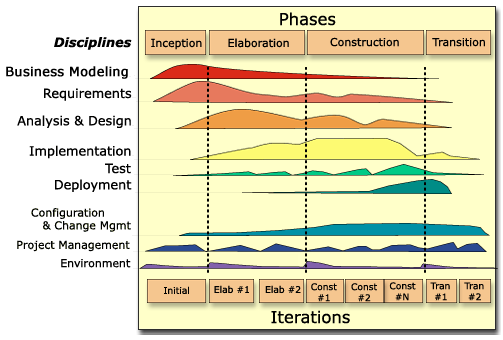 Object-Oriented Systems Development Process
Rational Unified Process
Inception Phase –
 Establishing a baseline by which to compare actual expenditures versus planned expenditures. 
 Approximate Vision
 Define the business case requirement and scope
Elaboration Phase –
The elaboration phase is where the project starts to take shape. In this phase the problem domain analysis is made and the architecture of the project gets its basic form.
Refine vision and identify the requirements and scope. A use-case model in which the use-cases and the actors have been identified and most of the use-case descriptions are developed. The use-case model should be 80% complete. 

A description of the software architecture in a software system development process.
Business case and risk list which are revised. 
A development plan for the overall project.
Object-Oriented Systems Development Process
Rational Unified Process
3. Construction Phase –
In this phase, the main focus goes to the development of components and other features of the system being designed. This is the phase when the bulk of the coding takes place.
4. Transition Phase – 
In the transition phase, the product has moved from the development organization to the end user. The activities of this phase include training of the end users and maintainers and beta testing of the system to validate it against the end users' expectations
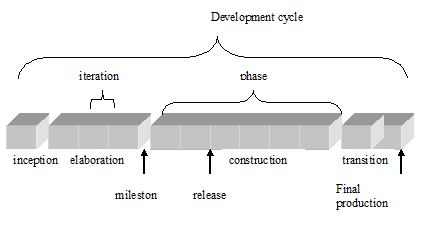 Object-Oriented Systems Development Process
Diagramming Technique –
Each UML diagram is designed to let developers and customers view a software system
from a different perspective and in varying degrees of abstraction. UML diagrams
commonly created in visual modeling tools contains the following :
Analysis Phase –
		Usecase Diagram
		Activity Diagram
Design Phase –
		Class Diagram
		Interation Diagrams –
			1. Sequence Diagram
			2. Collaboration Diagram
		State Diagram
Implementation Phase –
		Physical Diagrams –
			1. Component Diagram
			2. Deployment Diagram
Use Case Diagram
1. Draw the use case diagram for a placement agency site who provides the facility for candidates to register with their academic details, personal details and skill set. Site also gives provision to update their profiles. Organizations can also register with their requirement. Search facility is provided the search job and suitable candidates.
Use Case Diagram
2.Draw the use case diagram for a car rental application. The car rental agency has multiple offices/branches. The customer visits the agency for enquiry and takes a test ride , then selects the car by signing the ‘terms and conditions’ form. The customer can also book the car through telephone , email and sms. The agency checks the availability of the car and gives the status to the customer. The customer can avail the driver facility if required, by paying additional charges. The billing is done based on the type of vehicle and distance travelled.
Use Case Diagram
3.Draw the use case diagram for leave management system. Employee fills the time sheet everyday. When he wants to obtain leave apply to the HOD. HOD can cancel or recommend the leave. The leave is sanctioned by the Director according to HOD’s recommendations. The register manages the leave’s and generate reports.
Use Case Diagram
4.A student wants to enroll in a seminar. The student inputs her name and student number into the system. The system verifies the student is eligible to enroll in seminars at the university according to eligibility rule. The system displays seminar selection screen which indicates the list of available seminars. The student selects the seminar she wants to enroll. The system verifies wheather the student has passed the prerequisite courses to attend seminar. If not the student is asked to choose another seminar. The system verifies wheather the seminar fits into the existing schedule of student. The fee is calculated based on the fee published in course catalog, applicable student fees and applicable taxes. The system displays the fees and asks for the confirmation to enroll. The student indicates she wants to enroll and the system informs the student that she is successfully enrolled. The system asks the student  wheather she wants a printed statement. System prints the statement if the user wants it.Draw use case diagram for above case study.
Use Case Diagram
5. Draw the use case diagram for Online Railway Ticket booking website.	
6. Draw the use case diagram for Online Library Management System.
7. A premier institute has well-stocked Library providing services to various members viz. students, research scholars, faculty members, visiting staff, staff. The library has books journals, periodicals, magazine, newspaper and CD’s. A member can borrow a book for a period of one week, journals and periodical's fro two day and CD for one day. A fine Rs.5 per day will be charged for not returning on time. The rules for issuing number of books are as following: 
	research scholars – 3 books
	faculty members – 5 books
	visiting staff 	– 3 books
	staff 		– 1 book
	to avail the additional books every members has to obtain a special permission from their respective HOD. Draw the use case diagram for above case study.
Use Case Diagram
8. Customer request for purchase to be made on credit card. Shop owner request for the car , swap the card and verify amount. This request first goes to local service provider which will be then routed to card provider bank. This bank then verifies the card details and purchase amount and respond back to shop owner.
	Draw Use case diagram for above case study.
Use Case Diagram
9.Online objective Test is conducted on internet at various prometric centers for certification. Students can practice for the test by appearing for mock test in which he can select difficulty level for test. Students register for final test. Students will get inform about test schedule which is prepared by test administrator. Author submits the questions which get stored in database. Administrator validates these questions. System generates the test by selecting the questions randomly. Student appears for the test & system does evaluation. Result of the test is mailed to the student. Draw a use case diagram for above case study.
Use Case Diagram
10. Draw a use case diagram for admission process of UDMS.
11. Draw use case diagram for new e-mail account creation.
12.Draw use case diagram for withdrawing money from ATM machine.
Class Diagram
1. A customer can place one or more orders from an online store. Each customer has a credit rating. If the credit rating is good , the customer can make the payment either with a credit card or a bank cheque. However, if the credit rating is poor, the customer has to pay in cash. Each order is an aggregate of different order items. A customer’s order can have multiple items with varying quantities. Draw a class diagram for the above online store transaction.
Class Diagram
2. A sheet is a collection of links and boxes. A link is a sequence of line segment that connect two boxes. Each line segment is specified by two points. A point may be shared by a vertical and horizontal line segment in the same link. A selection is a collection of links and boxes that have been highlighted in anticipation of an editing operation. A buffer is a collection of links and boxes that have been cut or copied from the sheet.
Draw Class Diagram for above case study.
Class Diagram
3. Draw Class Diagram for a graphical document editor that supports grouping which is a concept used in a variety of graphical editors. Assume that a document is composed of several sheets. Each sheet contains drawing objects, including text, geometrical objects and groups. A group is simply set of drawing objects, possibly including other groups. A group must contain at least two drawing objects. A drawing object can be a direct member of at most one group. A geometrical object includes circles, ellipse, rectangles, lines and squares.
Class Diagram
4. Courseware Management System. The organization offers a variety of courses in a variety of areas such as learning management techniques and understanding different software languages and technologies. Each course is made up of a set of topics. Tutors in the organization are assigned courses to teach according to the area that they specialize in and their availability. The organization publishes and maintains a calendar of the different courses and the assigned tutors every year. There is a group of course administrators in the organization who manage the courses including course content, assign courses to tutors and define the course schedule. The training organization aims to use the Courseware Management System to get a better and visibility to the management of courses as also to streamline the process of generating and managing the schedule of the different courses.
Draw Class Diagram for above case study.
Class Diagram
5. Draw the class diagram for a placement agency site who provides the facility for candidates to register with their academic details, personal details and skill set. Site also gives provision to update their profiles. Organizations can also register with their requirement. Search facility is provided the search job and suitable candidates.
Class Diagram
6.Draw the class diagram for a car rental application. The car rental agency has multiple offices/branches. The customer visits the agency for enquiry and takes a test ride , then selects the car by signing the ‘terms and conditions’ form. The customer can also book the car through telephone , email and sms. The agency checks the availability of the car and gives the status to the customer. The customer can avail the driver facility if required, by paying additional charges. The billing is done based on the type of vehicle and distance travelled.
Class Diagram
7. A premier institute has well-stocked Library providing services to various members viz. students, research scholars, faculty members, visiting staff, staff. The library has books journals, periodicals, magazine, newspaper and CD’s. A member can borrow a book for a period of one week, journals and periodical's fro two day and CD for one day. A fine Rs.5 per day will be charged for not returning on time. The rules for issuing number of books are as following: 
	research scholars – 3 books
	faculty members – 5 books
	visiting staff 	– 3 books
	staff 		– 1 book
	to avail the additional books every members has to obtain a special permission from their respective HOD. Draw the class diagram for above case study.
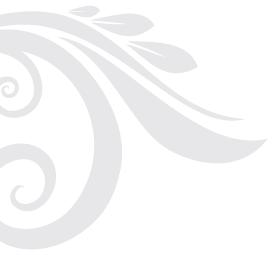 END OF LECTURE.